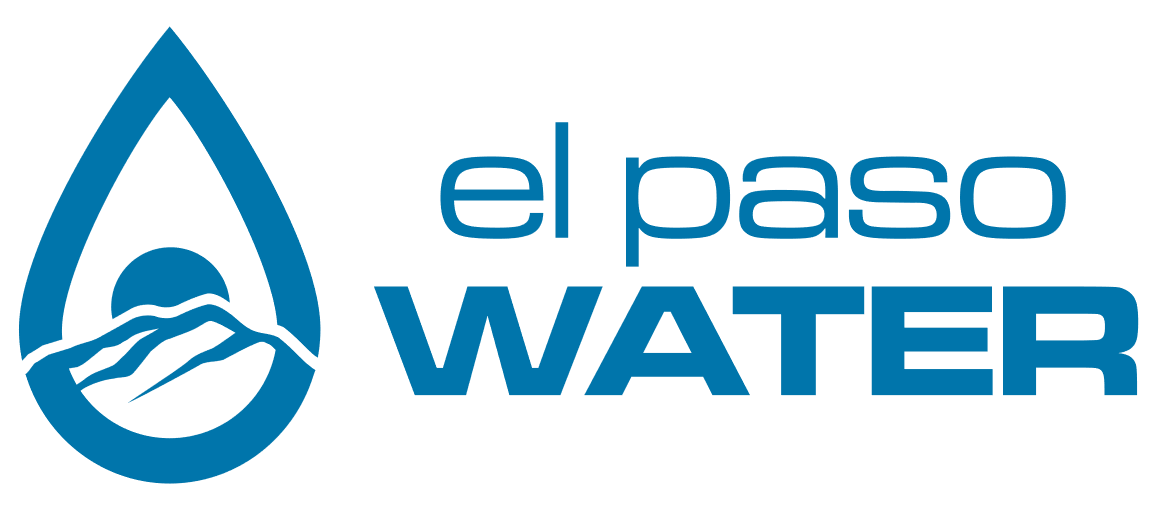 Fiscal Year 2025-2026 Budget Workshop 
Proposed Schedule
Tuesday, December 3, 2024 6 p.m.
Water, Wastewater, and Stormwater Operating and Capital Budgets
Proposed Rules and Regulation Changes and Fee Adjustments

Monday, December 9, 2024 6 p.m.
Optional meeting if further discussion is needed

Wednesday, January 8, 2025  8:30 a.m.  
Adoption of Budgets, Rates and Rules and Regulations for Water, Wastewater and Reclaimed Water Utility and the Stormwater Utility
1